Муниципальное бюджетное дошкольное образовательное учреждение городского  округа "Город Архангельск" "Детский сад № 54 "Веселые ребята"
«История и наследие Архангельска»
(Для детей дошкольного возраста)



                    воспитатели: Валяева Наталья Васильевна,  
                                             Трапезникова Ольга Сергеевна
Цель: 
воспитание основ гражданственности; интереса, любви и уважения к своей малой родине – Архангельску.

Задачи:
 познакомить детей с историей возникновения города Архангельска, видами старого и современного города, промышленными объектами, промыслами и ремёслами;
 формировать чувство привязанности, любви к родному городу на основе приобщения к родной культуре, традициям;
 воспитывать патриотические чувства.
В 1584 году царь Иван Грозный приказал построить около Михайло-Архангельского монастыря город, который стал столицей Северного края.
Сначала город был построен в виде небольшой четырёхугольной деревянной крепости, сооружённой без единого гвоздя и железной скобы.
Михайло-Архангельский монастырь дал новому городу имя и герб.
На гербе изображён Архангел Михаил, вооружённый мечом и щитом, ниспровергающий врага – дьявола.
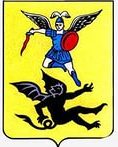 Центром Архангельска был порт. Пётр I отдал распоряжение о строительстве на острове Соломбала первой в России судоверфи.
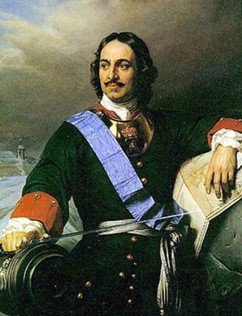 Старинный  Архангельск
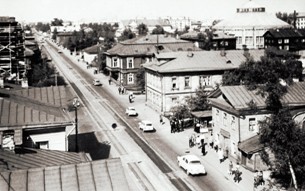 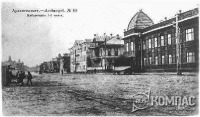 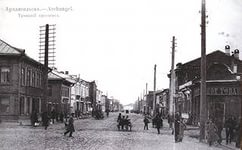 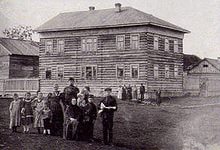 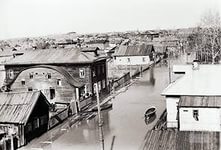 Современный Архангельск
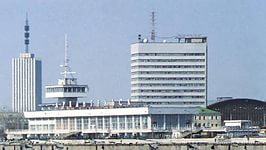 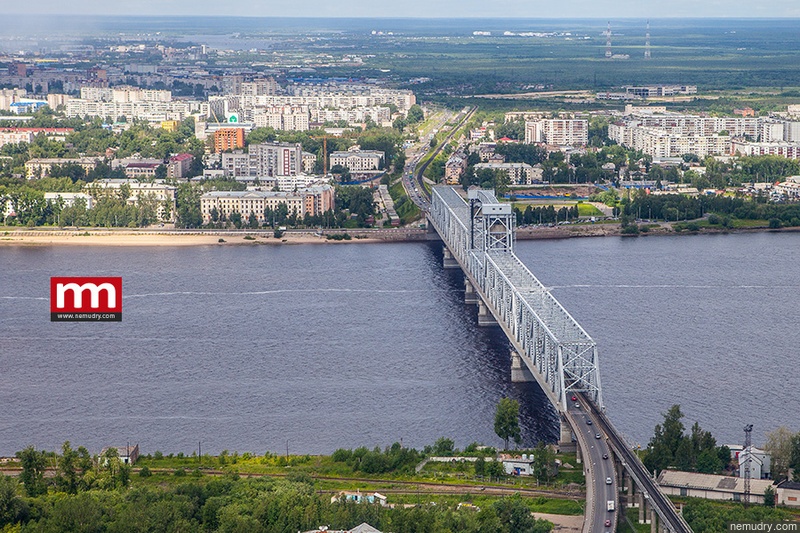 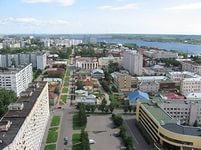 Поморы- коренной народ российского Севера. Они издавна занимались рыболовством, мореплаванием и судостроением.
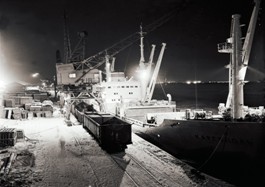 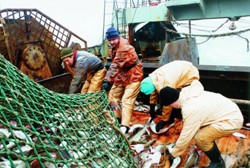 Поморы осваивали художественные промыслы и различные народные ремесла: резьбу по кости
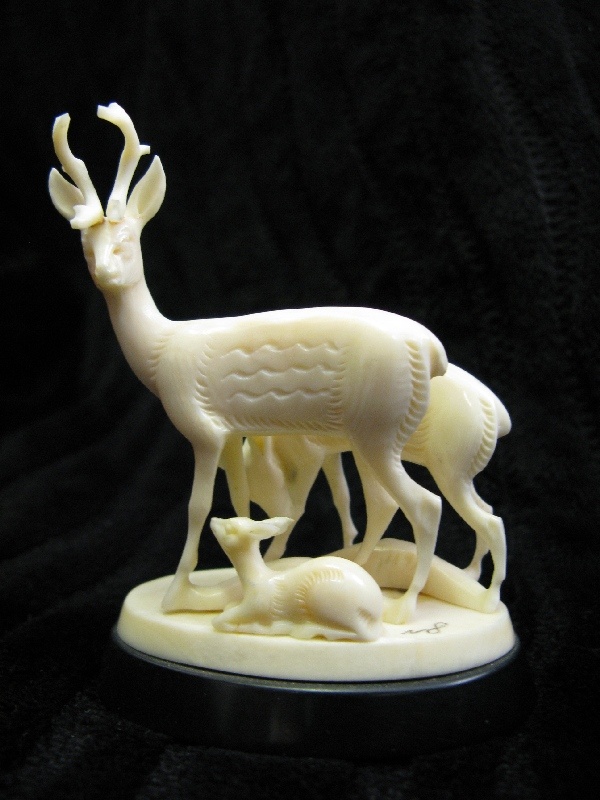 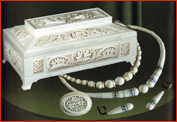 искусство резьбы и росписи по дереву
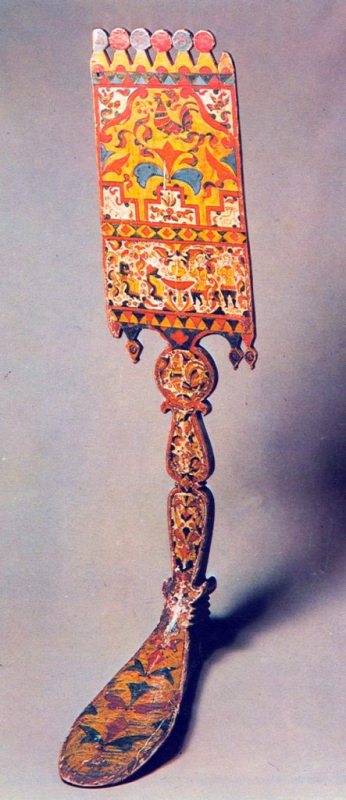 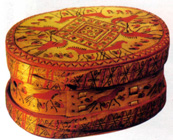 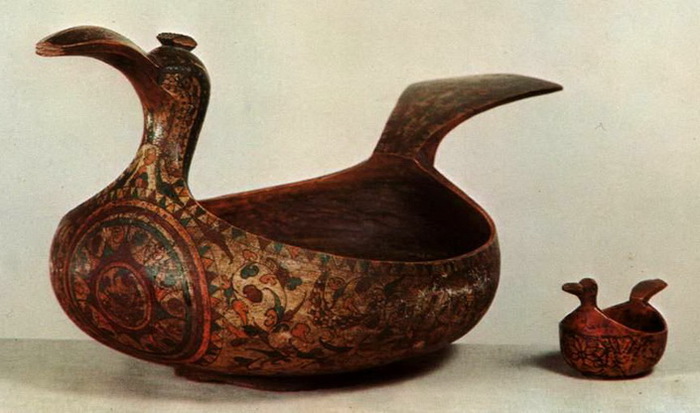 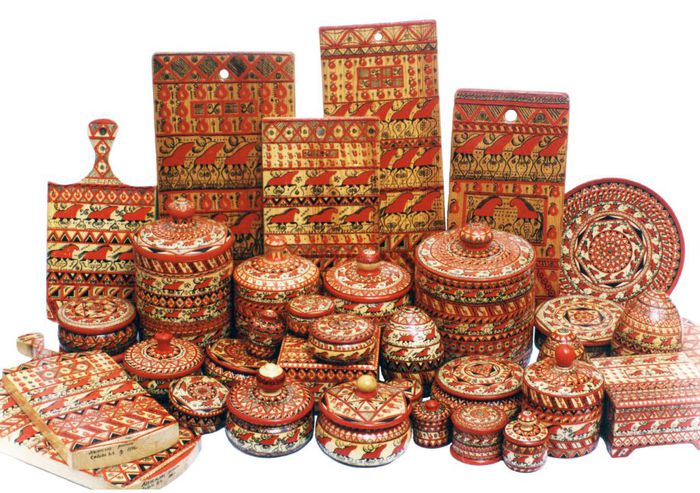 Мезенская роспись по дереву
шитье золотом, жемчугом
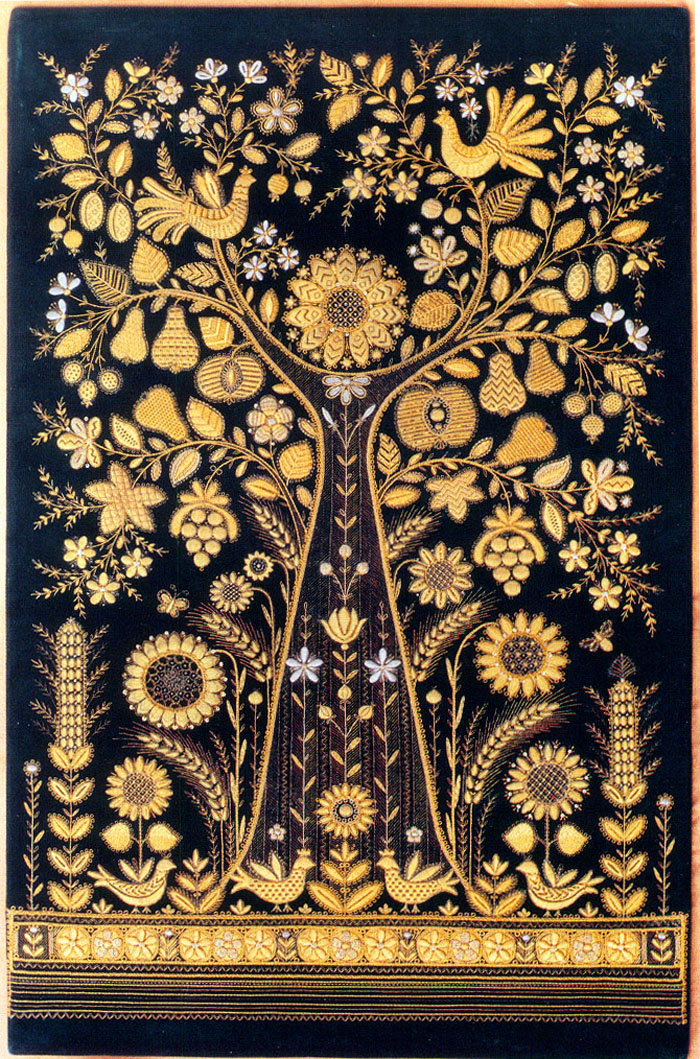 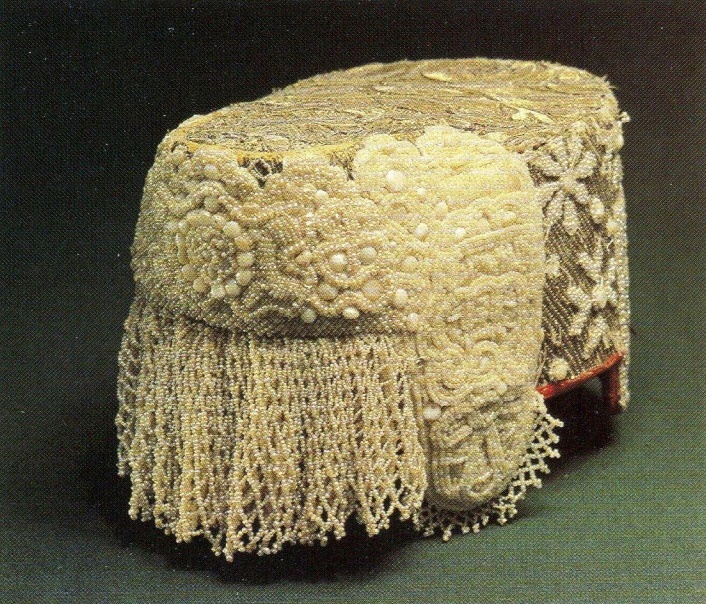 берестяной промысел
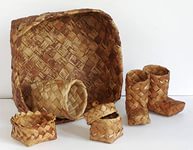 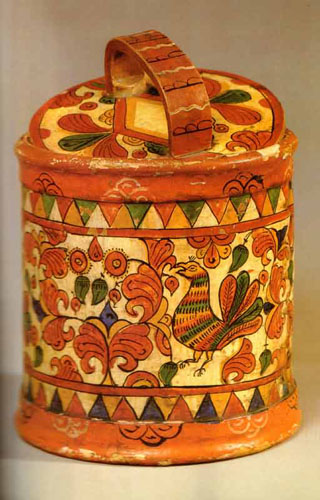 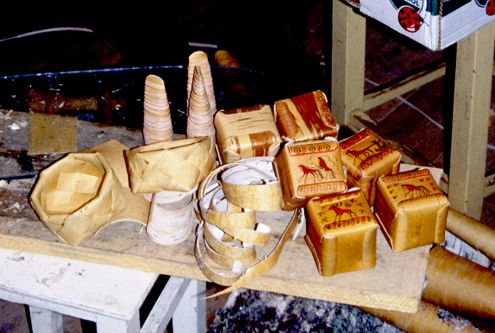 гончарный промысел и глиняная игрушка
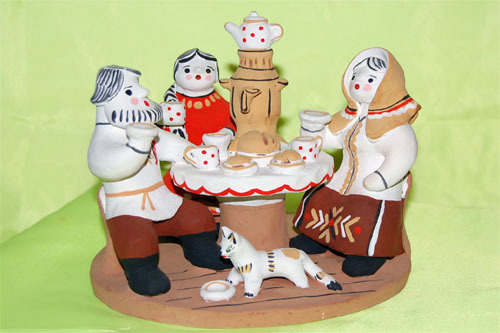 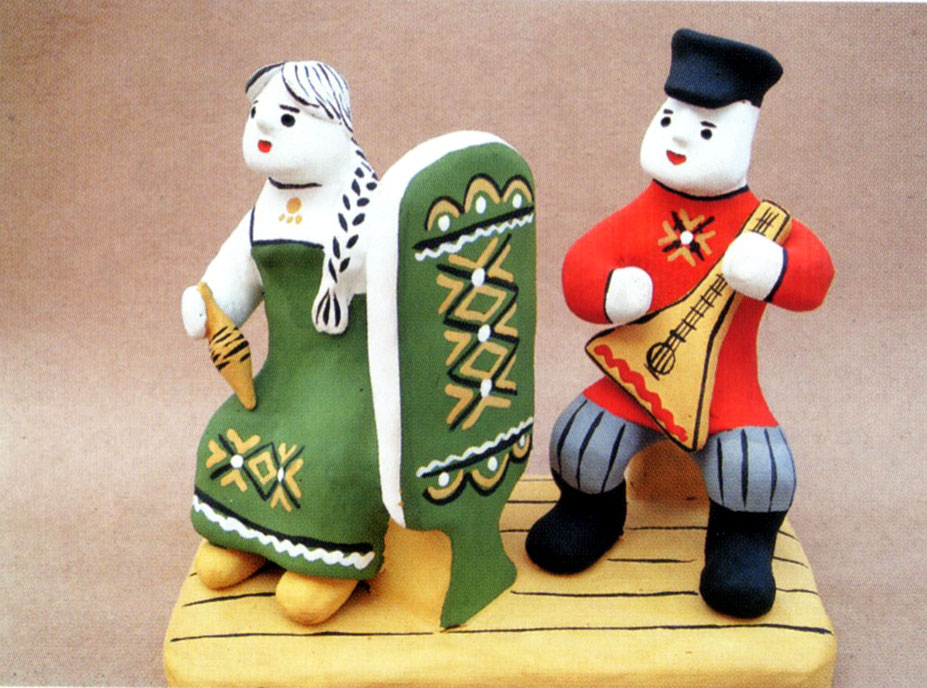 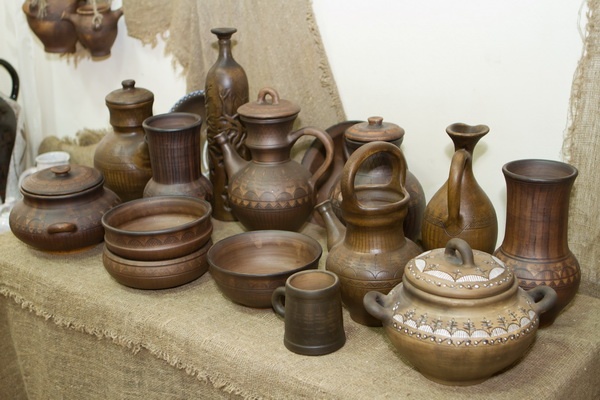 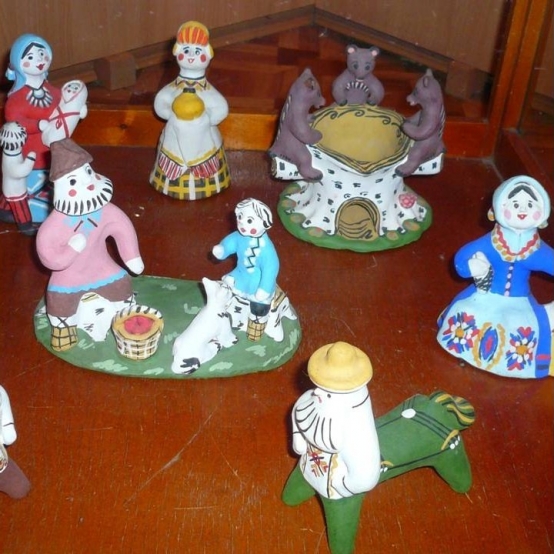 вышивка
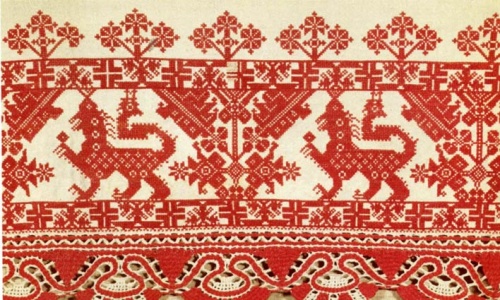 лоскутное шитьё, узорное вязание
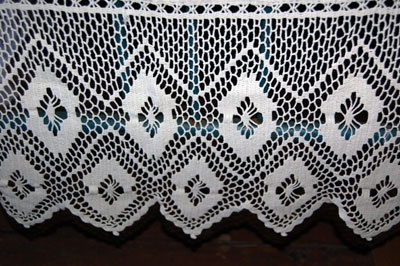 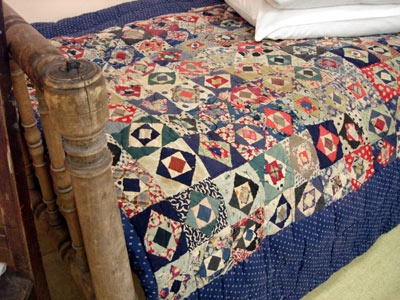 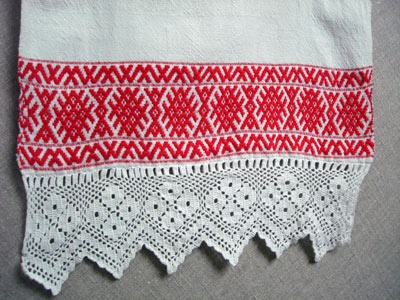 роспись северных козулей
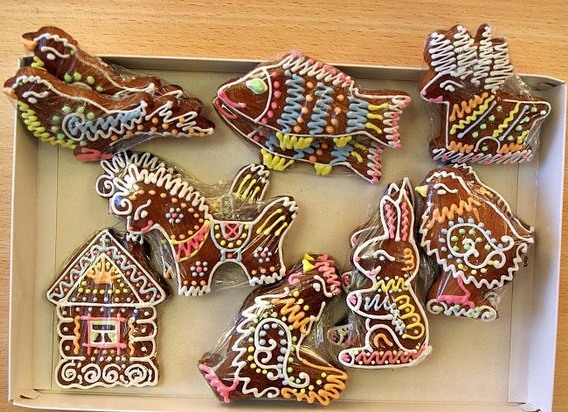 Так жили поморские семьи
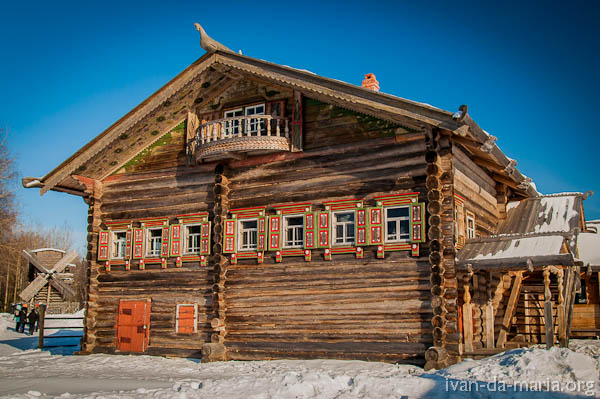 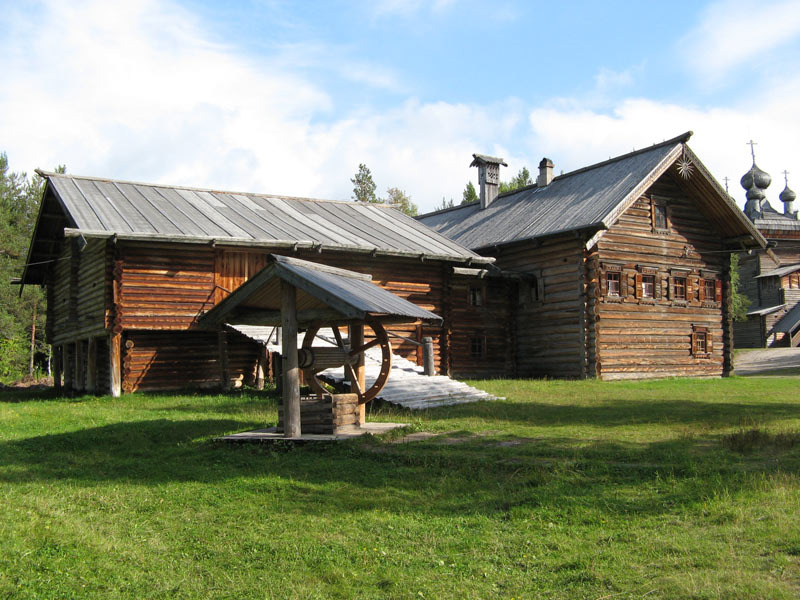 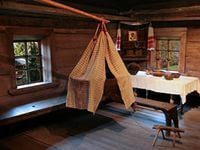 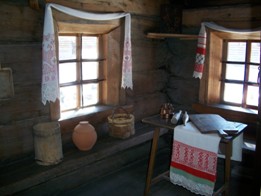 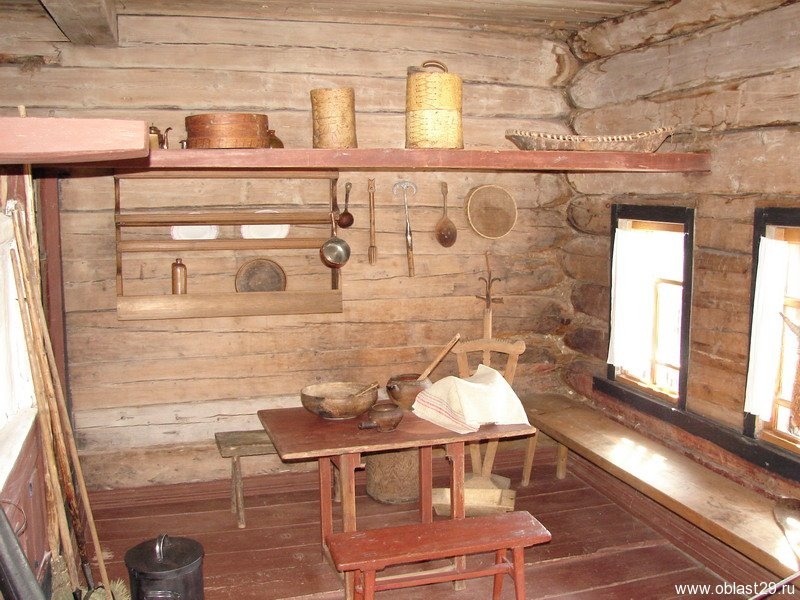 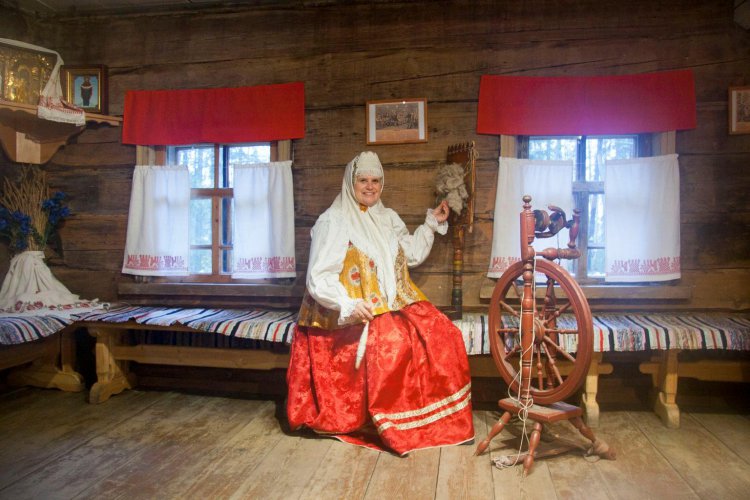 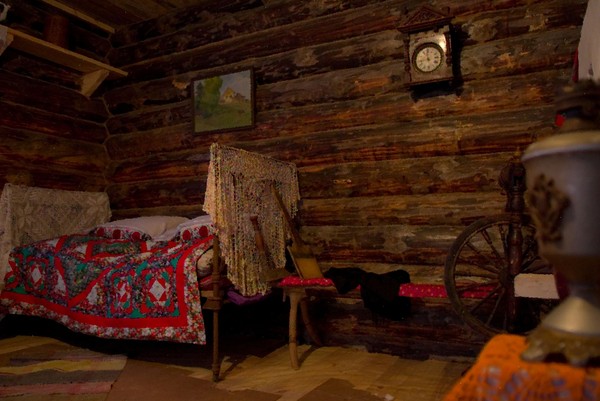 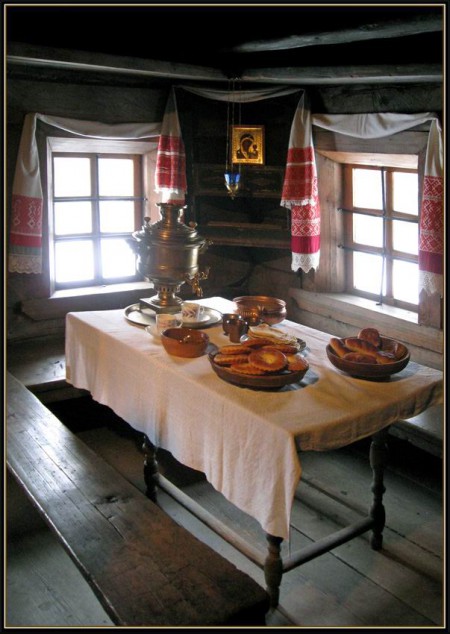